Географические знания в современном мире. Науки о природе. География – наука о Земле. Выполнила: Сальнова л.вГеография 5 класс.
Какие науки о природе вы знаете?Почему природу изучают различные науки?
Естественные наукиТелоВеществаЯвления природы
Науки о природе
Наука о небесных телах
Наука изучающая разнообразные явления природы
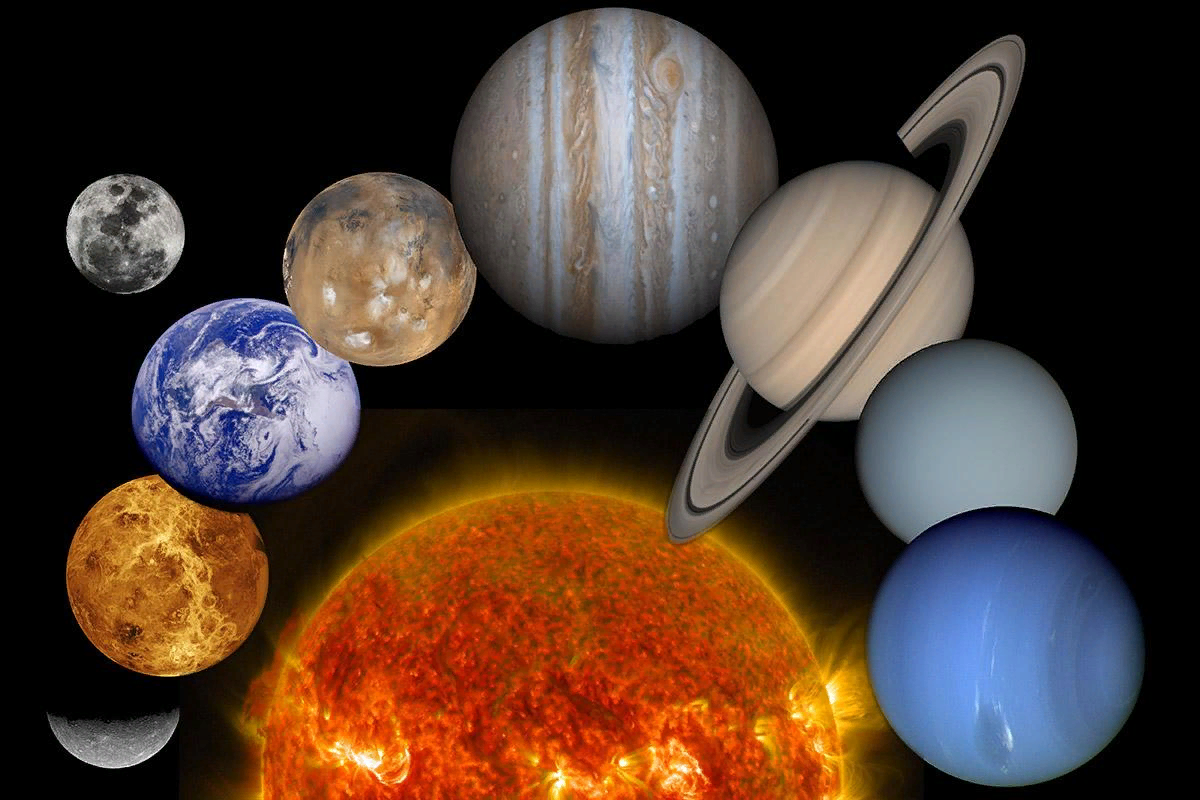 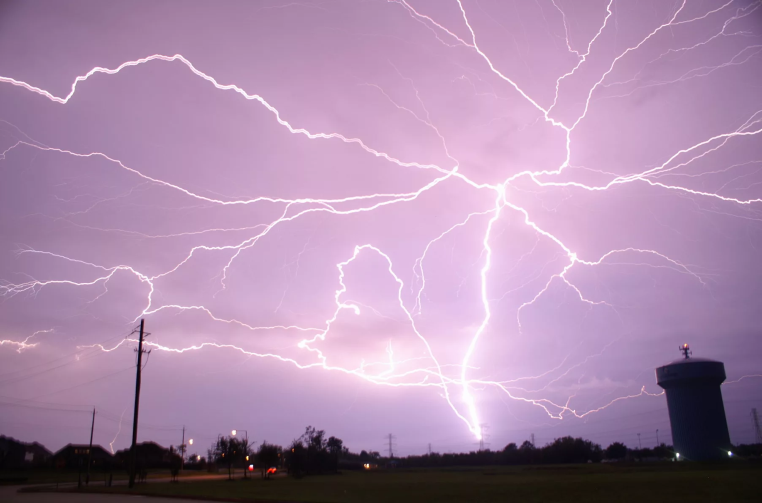 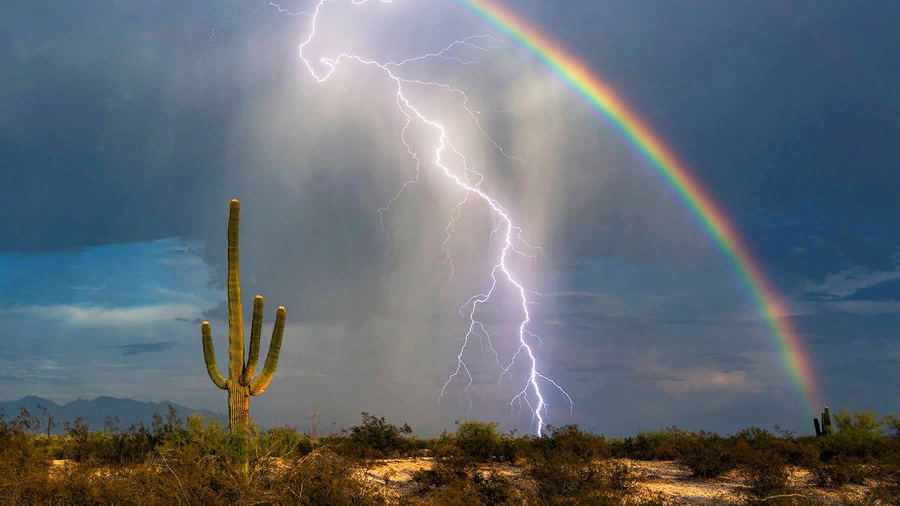 Науки о природе
Наука о веществах и их превращениях
Наука о Земле
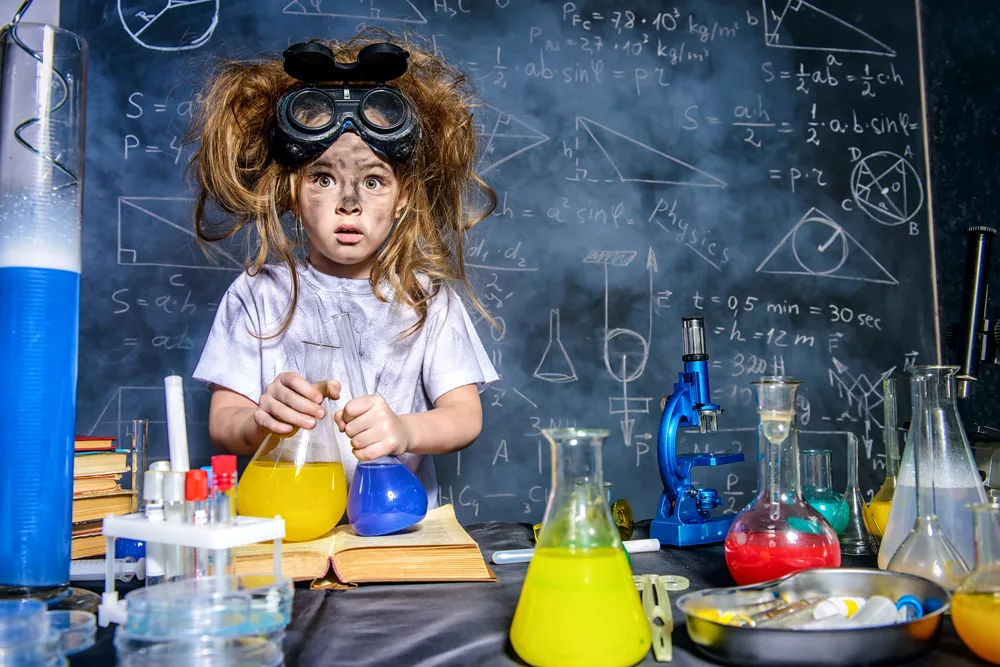 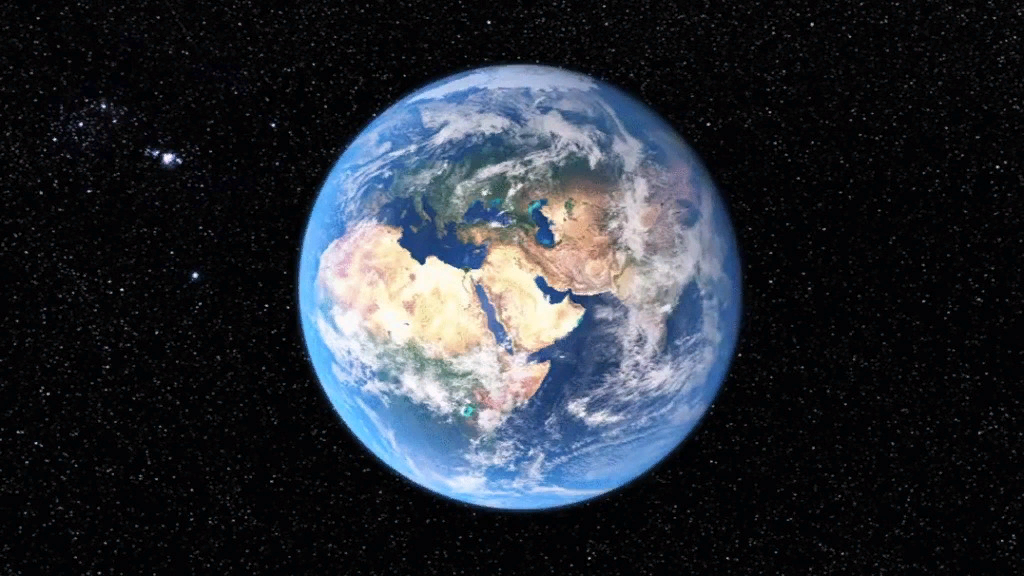 Науки о природе
Наука о живой природе
Наука о взаимоотношениях организмов между собой и с окружающей их средой, о взаимоотношении человека и природы
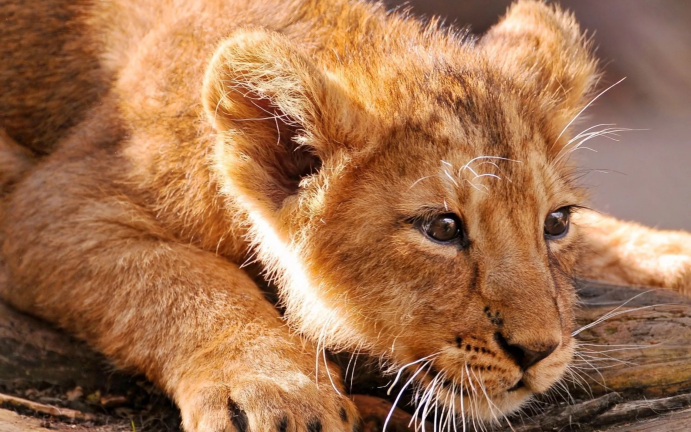 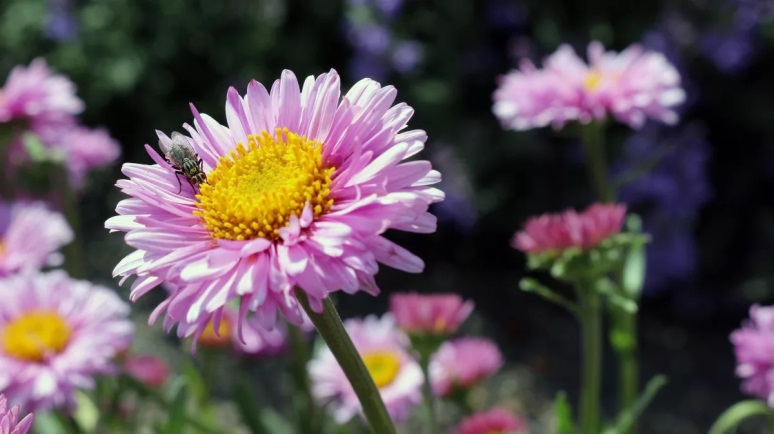 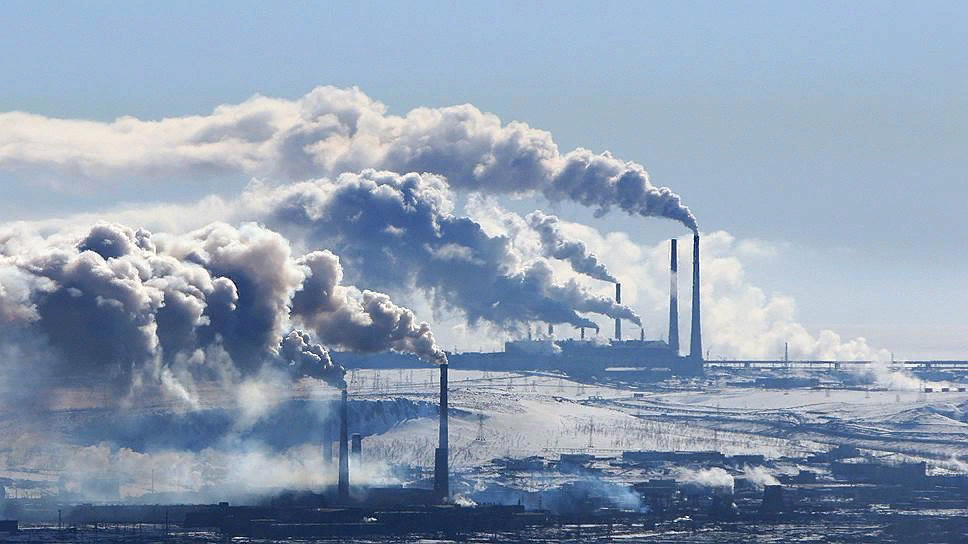 Физическая географияГеоморфологияДемографияБиогеографияМедицинская географияИсторическая географияИнженерная географияВоенная географияКартографияКлиматологияГеологияОкеанологияСоциально-экономическая география